E-commerce
Week  3
Aemro B.
E-commerce , BDU
1
E-Commerce Business Models
Business model
a set of planned activities designed to result in a profit in a marketplace
Business plan
a document that describes a firm’s business model
E-commerce business model
a business model that aims to use and leverage the unique qualities of the Internet and the World Wide Web.
E-commerce , BDU
Slide 2-2
Eight Key Ingredients of a Business Model
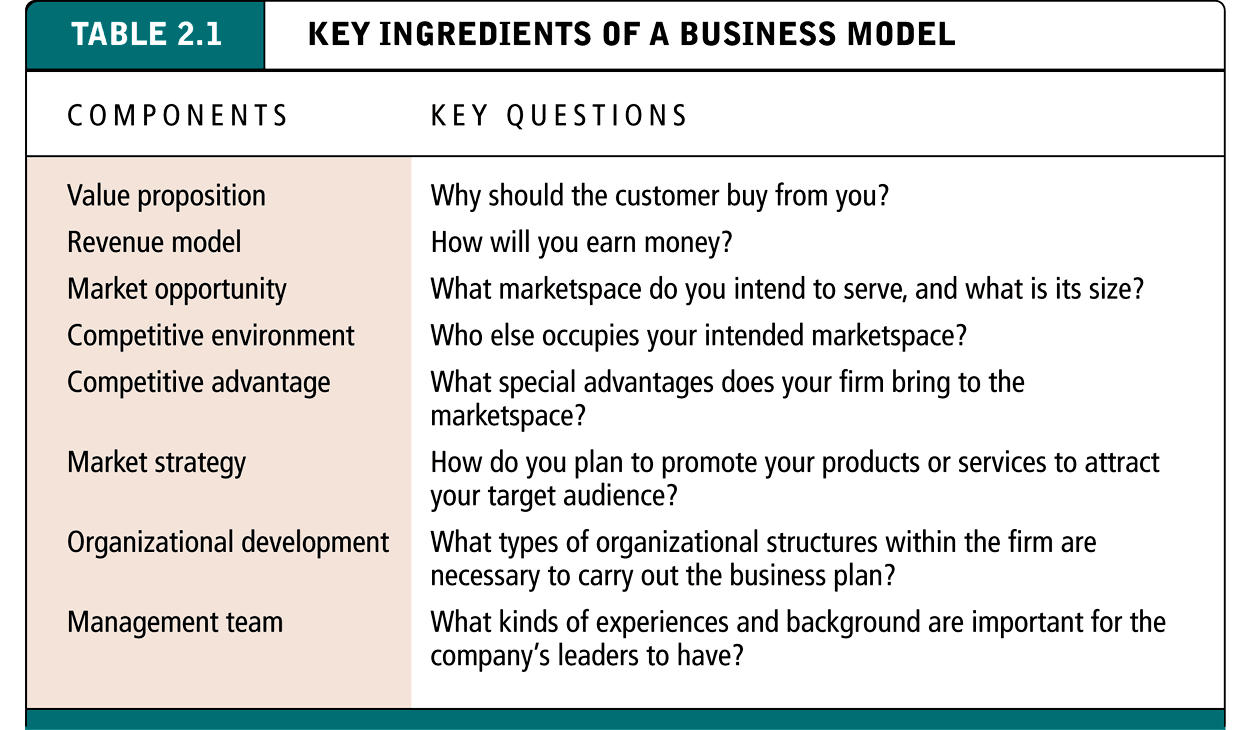 Page 62, Table 2.1
E-commerce , BDU
Slide 2-3
Five Primary Revenue Models
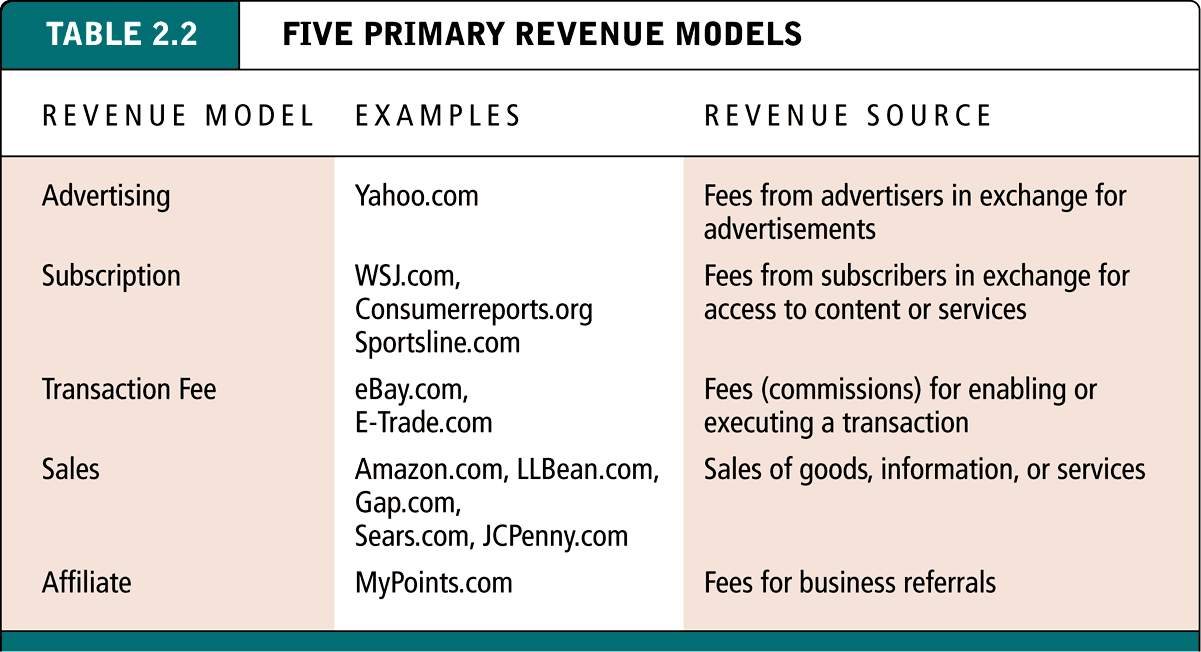 Page 66, Table 2.2
E-commerce , BDU
Slide 2-4
Business Models in Other Emerging Areas of E-Commerce
Page 88, Table 2.5
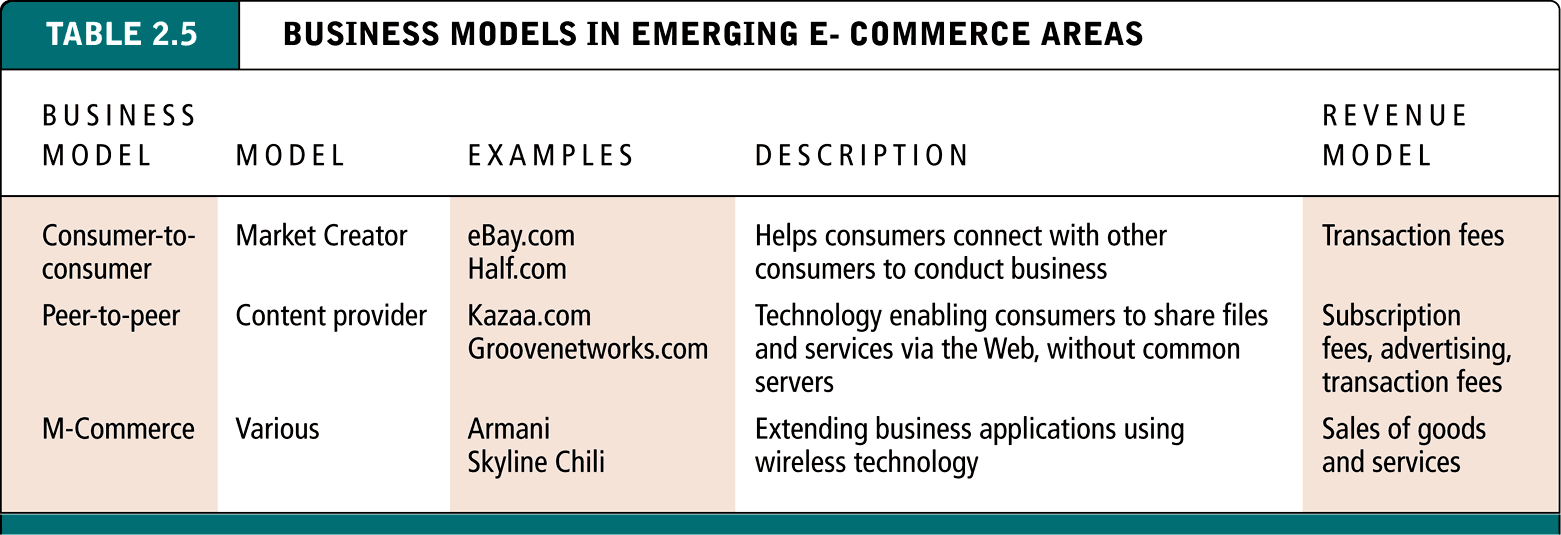 E-commerce , BDU
Slide 2-5
E-Commerce and Industry Value Chains
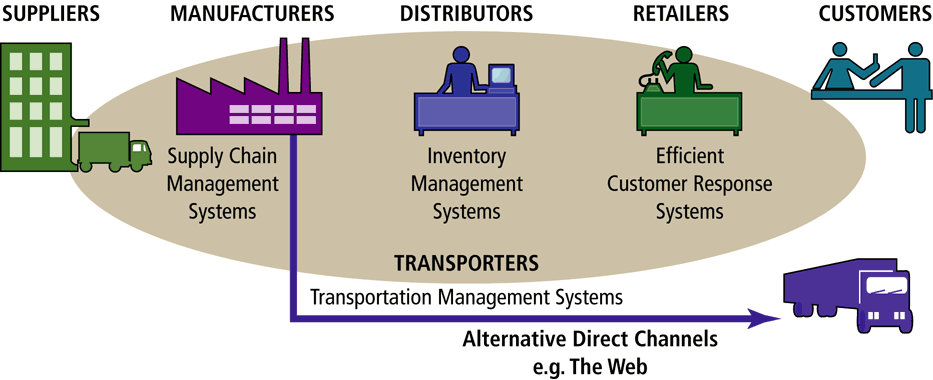 Industry Value Chains: set of activities performed in an industry by suppliers, manufacturers, transporters, distributors, and retailers that transform raw inputs into final products and services
Internet & Web Affect: reducing the cost of information and other transactional costs
E-commerce , BDU
Slide 2-6
Internet-Enabled Value Web
E-commerce , BDU
Slide 2-7
E-Commerce and Business Strategy
Business Strategy
set of plans for achieving superior long-term returns on the capital invested in a firm
Internet & Web offers unique ways to:
differentiate products
obtain cost advantages
compete globally
E-commerce , BDU
Slide 2-8
The Internet and World Wide Web: E-commerce Infrastructure
Client/Server Computing
Client/server
A model of computing in which very powerful personal computers are connected together in a network with one or more servers.
Client
A very powerful personal computer that is part of a network.  They are capable of displaying rich graphics, storing large files, and processing graphics and sound files.
Server
Networked computer dedicated to common functions that the client machines on the network need, such as storing files, software applications, utility programs such as Web connections, and printers.
E-commerce , BDU
Slide 3-9
The Internet and World Wide Web: E-commerce Infrastructure
Web Servers 
Web server software enables a computer to deliver Web pages written in HTML to client machines on a network that request this service by sending an HTTP request
Basic capabilities
Security services
File Transfer Protocol
Search engine
Data capture
Types of servers on the Web
database server -- designed to access specific information with a database
ad server -- designed to deliver targeted banner ads
mail server -- provides mail messages
video server -- serves video clips
E-commerce , BDU
Slide 3-10
The Client/Server Computing Model
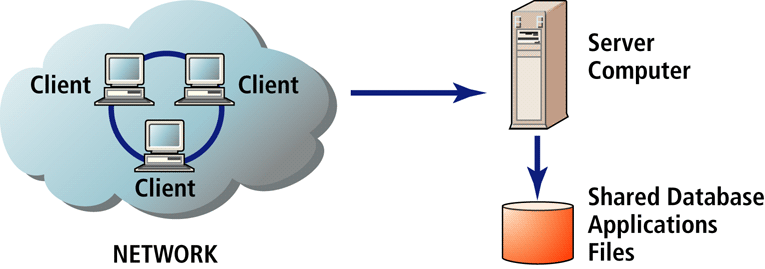 E-commerce , BDU
Slide 3-11
Other Internet Protocols and Utility Programs
HTTP is the Internet protocol used for transferring Web pages.
FTP is one of the original Internet services. Part of TCP/IP protocol that permits users to transfer files from the server to their client machine, and vice versa
SSL is a protocol that provides secure communications between the client and the server
E-commerce , BDU
Slide 3-12
Intranets and Extranets
Intranet
a TCP/IP network located within a single organization for purposes of communications and information processing
Extranet
formed when firms permit outsiders to access their internal TCP/IP networks
E-commerce , BDU
Slide 3-13
The Internet and the Web: Features
E-Mail
The most-used application of the Internet.  Uses a series of protocols to enable messages containing text, images, sound, and video clips to be transferred from on Internet user to another.
Attachment is a file inserted within the e-mail message 
Spam is unsolicited e-mail
E-commerce , BDU
Slide 3-14
The Internet and the Web: Features
Search engines
identifies Web pages that appear to match keywords, also called queries, typed by the user and provides a list of the best matches
Intelligent agents 
software programs that gather and/or filter information on a specific topic and then provide a list of results for the user
Instant messaging
displays words typed on a computer almost instantaneously, making the communication more like a live conversation that is possible through e-mail
Chat
enables users to communicate via computer in real time, that is, simultaneously.
E-commerce , BDU
Slide 3-15
Music, Video, and Other Standard Files
Streaming Media
enables music, video, and other larger files to be sent to users in chunks so that when received and played, the file comes through uninterrupted
Cookies
a tool used by Web sites to store information about a user
a small text file stored on the user’s computer with information about the user to more quickly load the site in the future
E-commerce , BDU
Slide 3-16
Internet II and E-commerce: Emerging Features and Services
IP Telephony
a general term for the technologies that use VOIP and the Internet’s packet-switched network to transmit voice and other forms of audio communication over the Internet
Voice Over Internet Protocol (VOIP)
protocol that allows for transmission of voice and other forms of audio communication over the Internet
Digital Libraries
Distribution of application software, multimedia, and other services on a fee basis by Application Service Providers (ASP)
Distributed Storage
ASPs can assist both in processing data and storing it, dispersing it to multiple servers rather than having is reside on one
E-commerce , BDU
Slide 3-17
The Growth of Internet Telephony
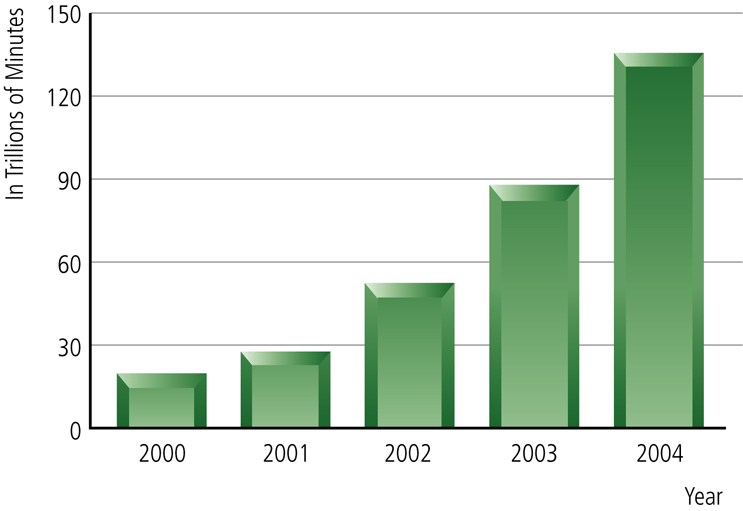 E-commerce , BDU
Slide 3-18